Choosing Your MajorChapter 2
Job Jar Activity
Introducing the assessments
Making a Career Decision
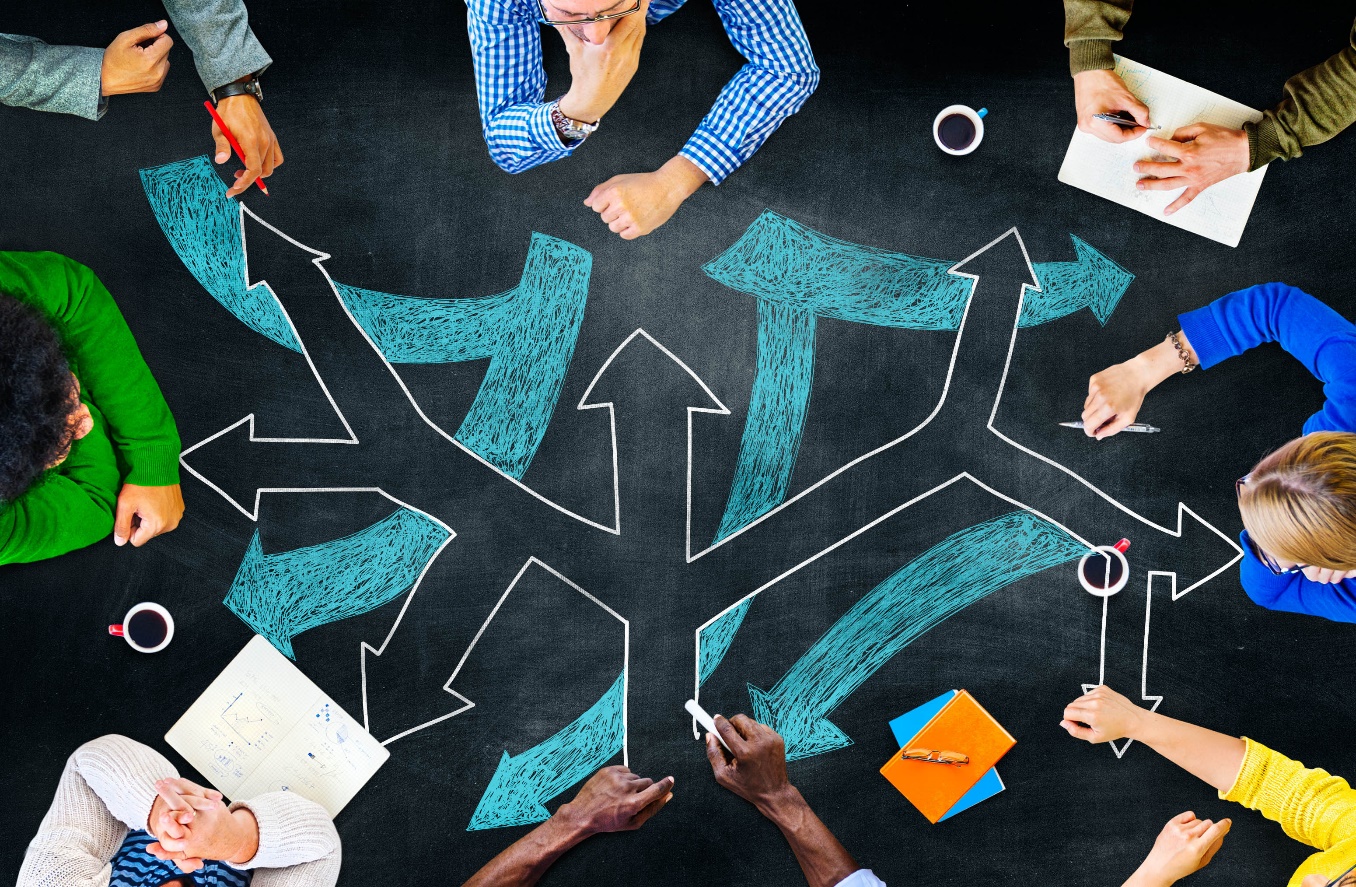 There is a choice you have to make,In everything you do.And you must always keep in mind,The choice you make, makes you.
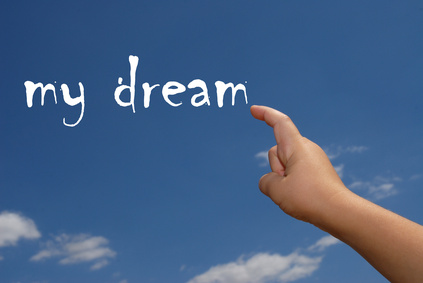 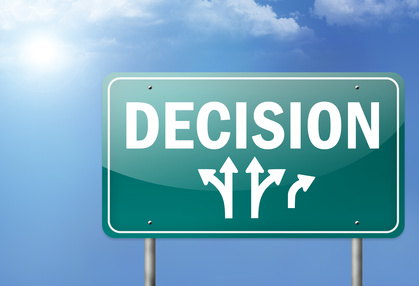 Steps in Making a Career Decision
Self-assessment
Personality, Interests, Values, Skills
Explore options.
Research careers.
Plan your education.
Make a commitment and take action.
Evaluate.
How is it working?
What is Personality Type?
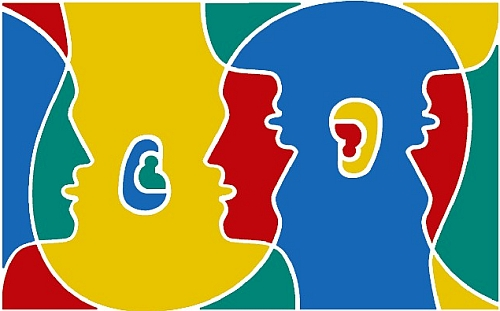 Personality Type
We are born with certain preferences that we develop over a lifetime.
Each person is different and unique just like fingerprints or snowflakes.
Knowing your personal strengths will increase self-understanding and help you make a good choice of a major.
TruTalent Personality Assessment
Use your access code to set up an online portfolio and take this assessment.  
Your results are linked to matching careers.
Directions for the Personality Assessment
Find a time when you are not tired or rushed.
There are no right or wrong answers.  
Answer quickly giving your first impression.  Do not over analyze.
You will have a chance to look at your profile and change it if you think it is not correct.
Directions
Answer the questions honestly to get the best results.
Answer the questions how you usually are when you are not stressed.  
Do not answer the questions:
How you want to be
How you have to be at home, work or school
How others want you to be
Important
There are no good or bad types.  Each type has personal strengths that can be used in the workplace.  

Answer the questions honestly to get the best results.  If you don’t answer the questions honestly, the career suggestions will not  be a good match for you.
Directions
The test does not measure:
Intelligence
Psychological or emotional health

The assessment identifies your personal strengths and matches them to possible careers.
4 Dimensions of Personality Type
Extravert or Introvert
    How we interact with the world and    where we place our energy
Sensing or Intuition
    The kind of information we naturally    notice and remember
Thinking or Feeling
    How we make decisions
Judging or Perceptive
    Whether we prefer to live in a structured    or more spontaneous way
Extravert or Introvert
How we interact with the world and where we place our energy

       E_____________________________|____________________________I
       Extraversion			              Introversion
Personality and Work Environment
Extraverts
Introverts
Are career specialists
Like quiet for concentration
Think before acting
Prefer written communication
Learn by reading
Prefer working alone
Are career generalists 
Like variety and action
Are good at communication
Like to talk while working
Learn by talking with others
Like to work as part of a team
Sample Careers
Introvert
Computer scientist
Software engineer
Scientist
Engineer
Accountant
Graphic designer
Pharmacist
Artist
Extravert
Customer service
Sales
Public relations
Human resources
Physical therapist
Financial advisor 
Business management
[Speaker Notes: Here are some sample careers matching each type.  We can see good opportunities for each type.]
Activity: Talkers Vs. Listeners
In the classroom, talkers volunteer to speak and do so frequently.  Listeners are people who prefer to stay quiet and rarely join in on the discussions. I want you to identify yourself as a: 
       
        Talker                       or              Listener
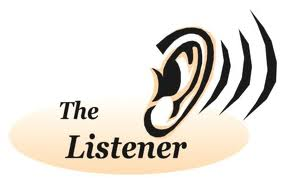 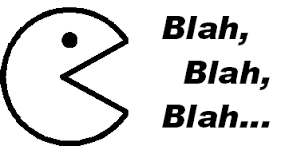 Group Activity:Talkers and Listeners
Talker
Listener
What made me a talker?
How can I develop my listening skills?
How can I help listeners talk more?
What made me a listener?
How can I develop my talking skills?
How can I help talkers listen more?
Sensing or Intuitive
The kind of information we naturally notice and remember

S_____________________________|___________________________N
Sensing	                                                            Intuition
Personality and Work Environment
Sensing
Intuitive
Are realistic and practical
Like standard ways of doing the job
Focus on facts and details
Learn from experience
Like tangible outcomes
Use common sense
Like challenging and complex problems
Like new ways of doing the job
Focus on the big picture
Value creative insight, creativity, imagination and originality
Sample Careers
Sensing
Business executives
Accountants
Police and detectives
Judges
Lawyers
Computer programmers
Doctors and dentists
Interior decorators
Intuitive
Scientists
Engineers
Psychologists
Artists
Photographers
Actors
Professors
Writers
[Speaker Notes: Here are some sample occupations for each type.  Note that there are good opportunities for each type.]
Personality Exercise
Write about the picture for 3 minutes.
Exercise: Sensing or Intuitive
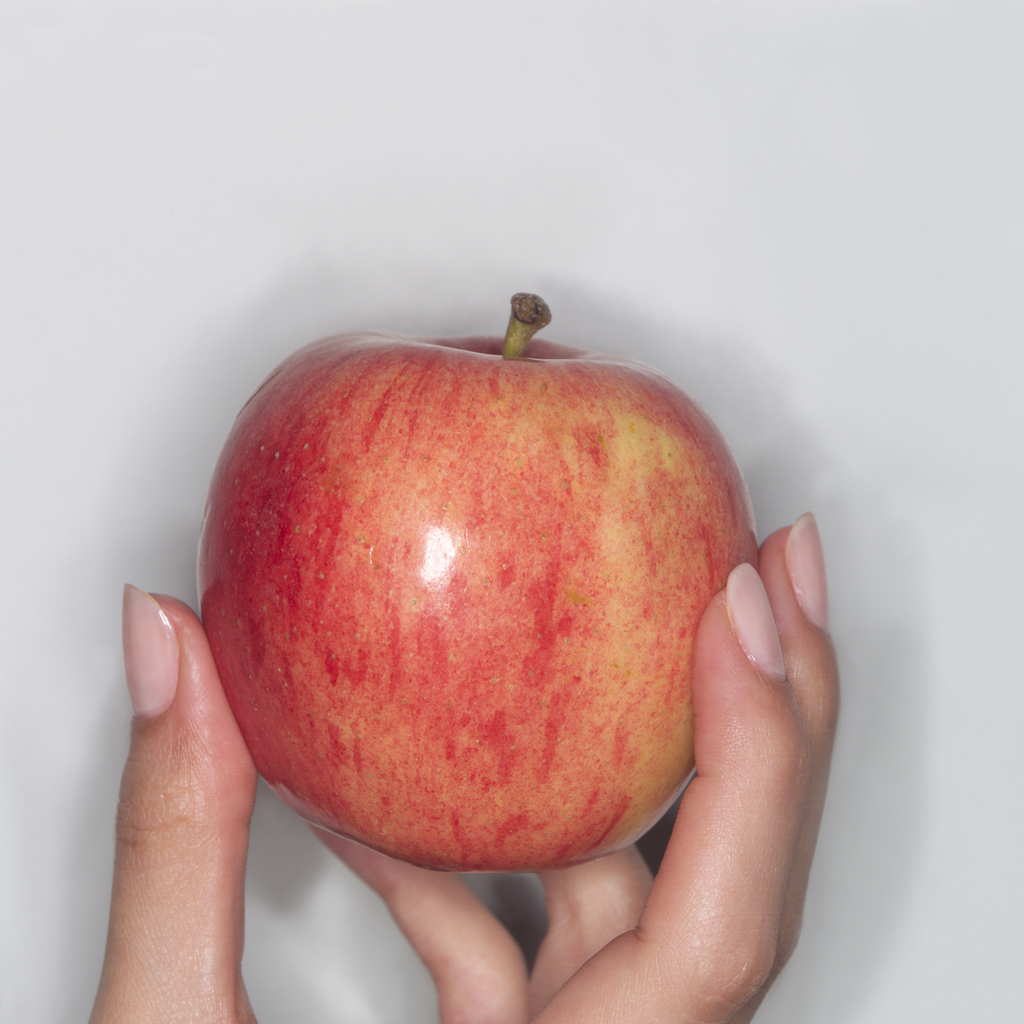 [Speaker Notes: Here is an example of what sensing type students have written in the past:
The apple is colored red and yellow.  It is round, tasty, and healthy. It smells fresh and tastes good.  

If you have a strong preference for sensing, you may have written something similar.  Ask for volunteers to share results. 

Here is an example of what intuitive student have written:
This apple has made a long journey.  Its life began as a seed thrown into a desolate field by a young boy who was enjoying the apple on a summer night.  

If you have a strong preference for intuitive, you may have written as creative story about the apple.  Ask for volunteers to share results.]
Thinking or Feeling
How we make decisions

   T_____________________________|___________________________F
    Thinking	                                                           Feeling
Personality and Work Environment
Thinking
Feeling
Use logic to make decisions
Objective and rational
Like to be respected for their expertise
Follow policy
Firm-minded and sometimes critical
Value money, prestige and power
Use personal values to make decisions
Promote harmony
Relate well to others
Enjoy providing service to others
Value careers that make a contribution to humanity
Sample Careers
Thinking
Business managers and administrators
Lawyer
Judge
Computer Specialist
Scientist
Engineers
Mathematicians
Doctors and dentists
Military leaders
Feeling
Childcare workers
Social workers
Counselors
Family practice physicians
Pediatricians
Interior decorators
Photographers
Artists and
           musicians
[Speaker Notes: Here are some sample careers for each type.]
Judging or Perceptive
Whether we prefer to live in a more structured or spontaneous way

    J_____________________________|_____________________________P
     Judging	                                                                   Perceiving
Personality type
Perceptive

Spontaneous
Judging

Planned and organized
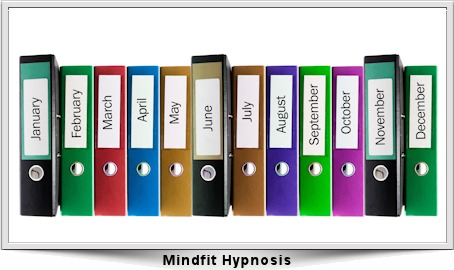 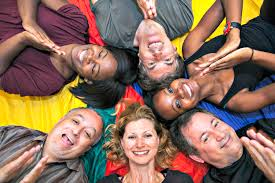 Personality and Work Environment
Judging
Perceptive
Prefer structure and organization
Like to have the work finished
Prefer clear and definite assignments
Like to be spontaneous and go with the flow
Good at dealing with the unplanned and unexpected
Prefer flexible work environments
Stressed by deadlines
Sample Careers
Judging
Business executives
Managers
Accountants
Financial officers
Police and detectives
Judges
Lawyers
Computer programmers
Military leaders
Perceptive
Pilots
Athletes
Paramedics
Police and detective work
Forensic pathologists
Engineers
Scientists
Carpenters
Artists and musicians
[Speaker Notes: Here are some sample occupations for each type.]
Group Activity: J and P Exercise:
Where do you stand?
I can play anytime.
I have to finish my work before I play.
Exploring your Personal Strengths
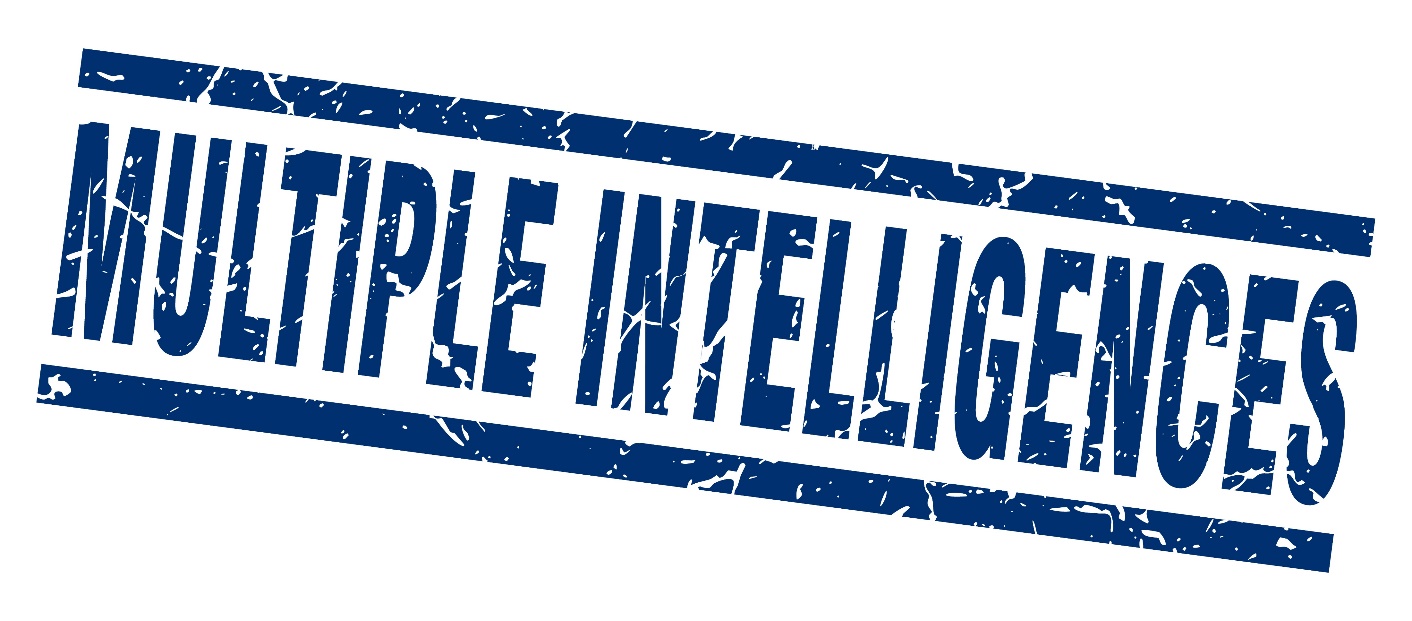 Your textbook provides an opportunity to explore your multiple intelligences.  Use the access code to take the TruTalent Intelligences Assessment.
Multiple Intelligences
Developed by Howard Gardner
Defined as the human ability to solve problems or design or compose things valued in at least one culture  
Broadens the scope of human potential
Multiple Intelligences
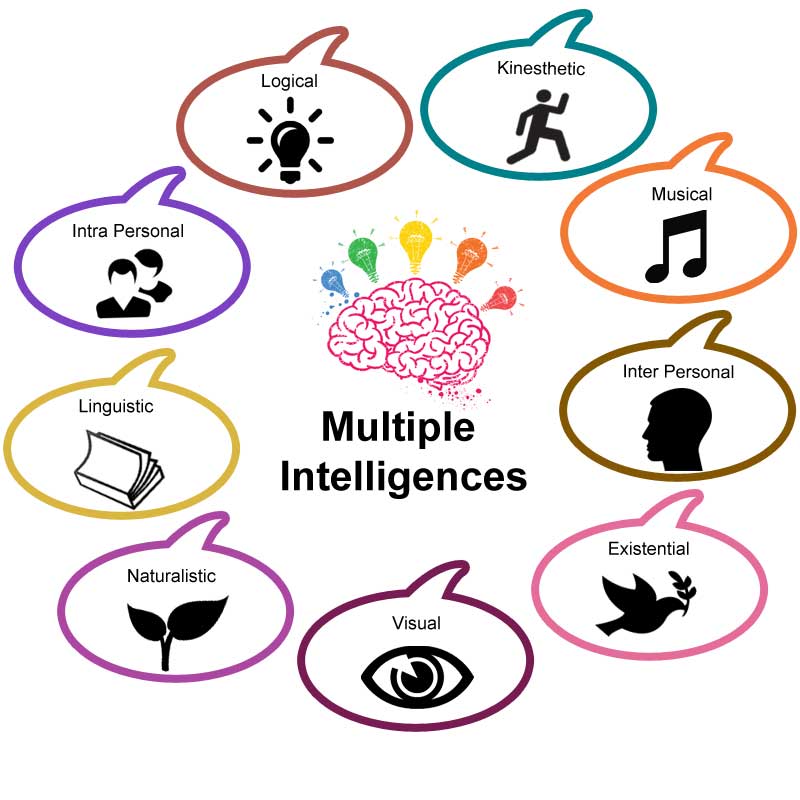 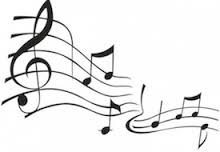 Build on Your Strengths
Careers
Disc Jockey
Music Teacher
Music Retailer
Music Therapist
Singer
Song Writer
Music Critic
Music Lawyer
Musical
Listening to music
Singing  or playing an instrument
Recognizing musical patterns

Musical Smart
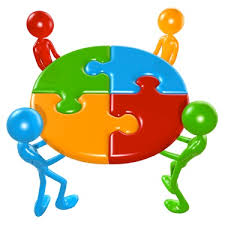 Build on Your Strengths
Interpersonal
Communication
Social skills
Helping others
Resolve conflicts

People Smart
Careers
Cruise Director
Mediator
Human Resources
Dental Hygienist
Nurse
Psychologist
Social Worker
Marketer
Counselor
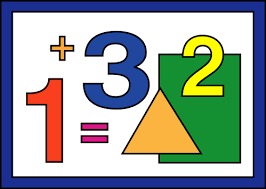 Build on Your Strengths
Logical-Mathematical
Math aptitude
Interest in science
Problem solving
Logical thinking 

Number Smart
Careers
Engineer
Accountant
Computer Analyst
Physician
Detective
Researcher
Scientist
Economist
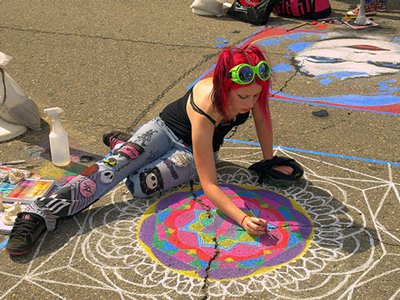 Build on Your Strengths
Spatial
Visualization
Navigation
Reading
Writing

Picture Smart
Careers
Architect
Artist
Film animator
Mechanic
Pilot
Webmaster
Interior decorator
Graphic artist
Photographer
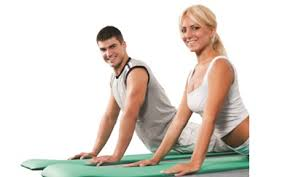 Build on Your Strengths
Careers
Athlete
Carpenter
Craftsperson
Mechanic
Jeweler
Computer game designer
Firefighter
Forest ranger
Physical therapist
Bodily- Kinesthetic
Hand and eye   
    coordination
Athletics
Dance
Drama
Cooking
Learning by doing
Body Smart
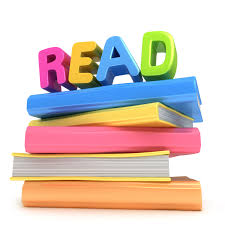 Build on Your Strengths
Linguistic
Reading
Writing
Vocabulary
Spelling
Good listener
Good memory

Word Smart
Careers
Journalist
Writer
Editor
Attorney
Curator
Newscaster
Politician
Librarian
Comedian
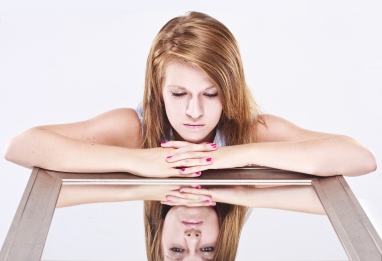 Build on Your Strengths
Careers
Career counselor
Wellness counselor Therapist
Criminologist
Intelligence officer
Entrepreneur
Researcher
Actor
Artist
Intrapersonal
Self-aware
Understand  emotions
Independent
Self-motivated

Self Smart
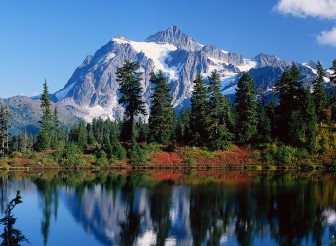 Build on Your Strengths
Careers
Park ranger
Dog trainer
Landscaper
Meteorologist
Veterinarian
Animal health technician
Ecologist
Wilderness guide
Environmental lawyer
Naturalist
Aware of natural surroundings

Preserve the environment

Nature Smart
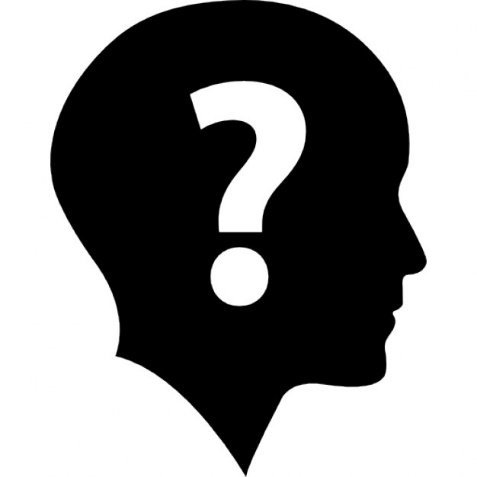 Build on Your Strengths
Existential
Questioning
Purpose of life
Religious beliefs

Curiosity Smart
Careers
Counselor
Psychologist
Psychiatrist
Social worker
Ministry
Philosopher
Artist
Scientist
Researcher
Emotional Intelligence
Interpersonal + Intrapersonal

The ability to recognize, control, and evaluate your emotions while realizing how they affect other people
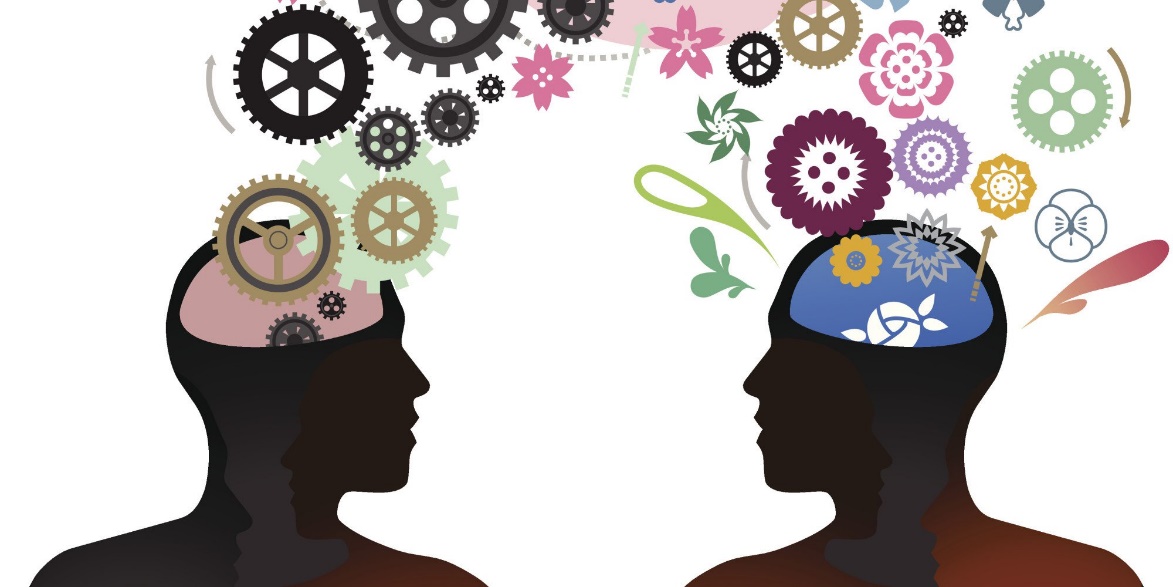 Emotional Intelligence
Two Parts:

Understanding yourself, your goals, intentions, responses and behavior

Understanding others and their feelings
Emotional Intelligence
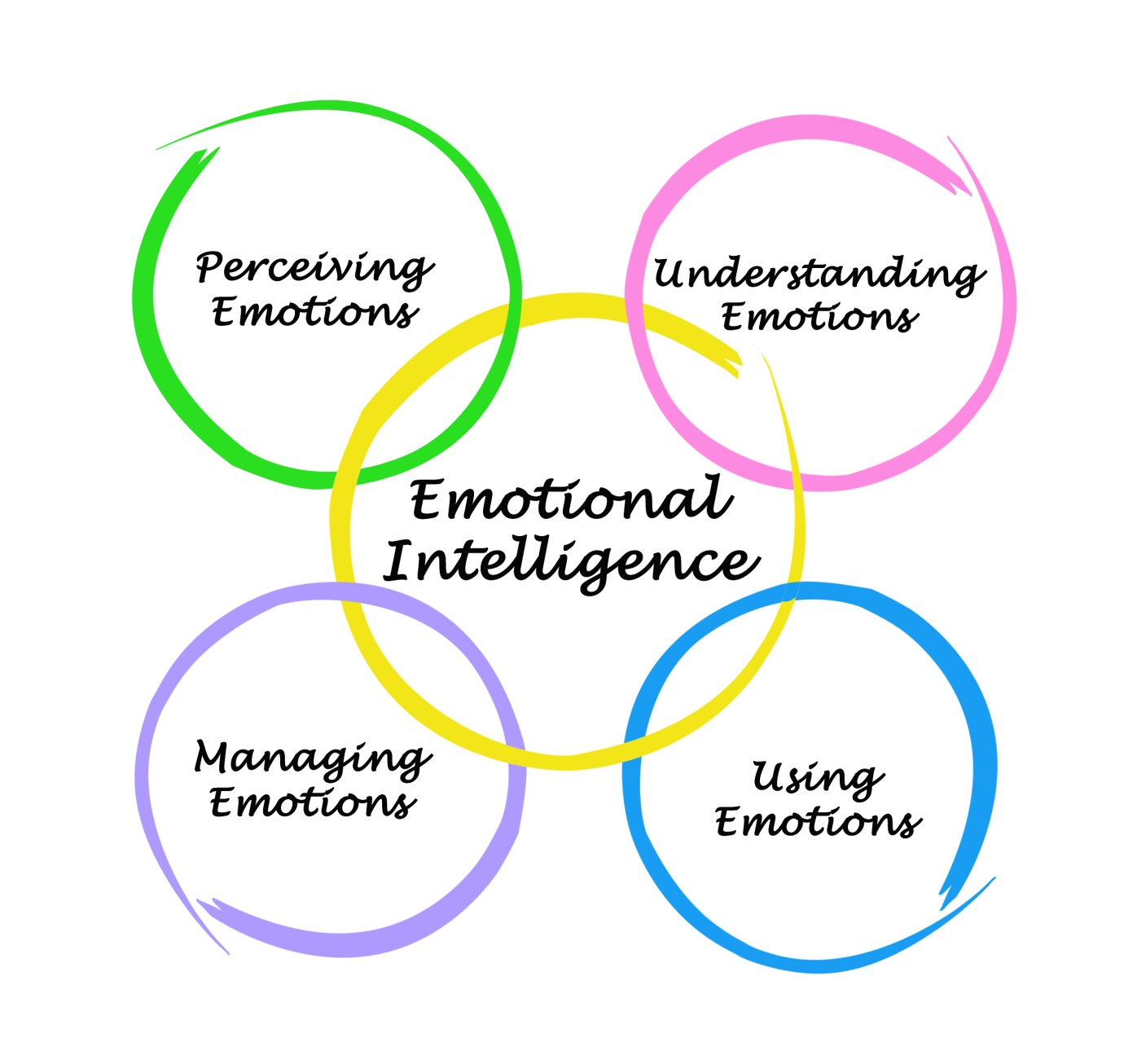 Emotional Intelligence
Express yourself
Work as part of a team
Concentrate
Remember
Make decisions
Deal with stress
Overcome challenges
Deal with conflict 
Empathize with others
How Can You Develop Emotional Intelligence?
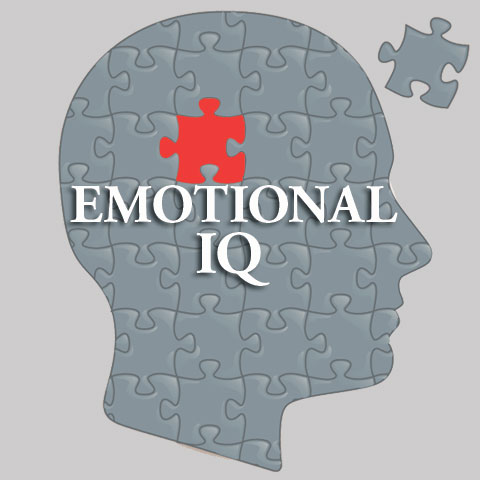 Developing Emotional Intelligence
Use empathy.
Think about how your actions affect others.
Be intellectually curious.
Give others credit for their accomplishments.
Work on stress management.
Take a college course on verbal and nonverbal communication.
Take responsibility for your actions.
These intelligences work together in complex ways to make us unique individuals.
Multiple Intelligences Matching Quiz
Musical hearing and remembering musical patterns
Interpersonal: understanding other people
Mathematical: working with numbers
Spatial: manipulating objects in space
Bodily-Kinesthetic: using your body
Linguistic: using language
Intrapersonal: understanding yourself
Naturalist: understanding the environment
Existential: pondering the meaning of life and our place in the universe.
Michael Jordan 
Aristotle 
Martin Luther King Jr
Sigmund Freud
William Shakespeare 
Albert Einstein
“Will. i am”
Charles Darwin
George Lucas
Interests
Knowing your interests is helpfulin choosing a major and career.
The Interest Profiler*
Select the items you might like to do.  
You do not need to know how to do them or even have the opportunity to do them.
Don’t select items based on income.
You can earn higher income with more education.

For example, if you would like to build a brick walkway, you could work in construction or with more education, become a civil engineer.  
  *Take the Interest Profiler at: https://www.mynextmove.org/explore/ip
HOLLAND’S HEXAGON
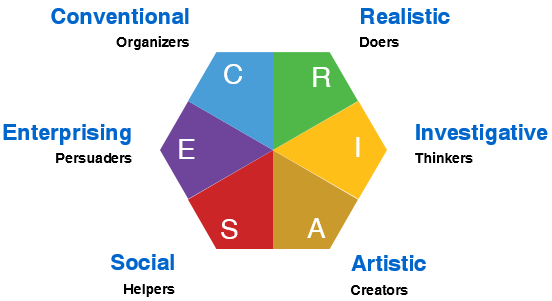 Investigative Persons
Have a strong interest in science
Work with theories, analyze data and solve problems
Are analytical, curious, original and creative
Have good skills in math and science
Are employed in science or lab related work
Artistic Persons
Enjoy visual arts, music, drama or writing
Are creative and value self expression
Work in unstructured and flexible environments
Have artistic talent
Work in museums, theaters, concert halls, advertising
Social Persons
Like to work with people
Enjoy helping, nurturing and caring for others
Have social, communication and teaching skills
Humanistic, idealistic
Work in schools, social services, religious occupations, health care
Enterprising Persons
Like to persuade, lead or supervise
Have skills in selling and communication
Seek positions of leadership, status and power
Employed in business, government, sales and politics
Conventional Persons
Good at organizing and managing details
Like math, accounting, finance
Are efficient and patient
Prefer structure
Work in business, corporations, quality control, and financial institutions
Realistic Persons
Enjoy working with tools, machines, equipment
Often work outdoors
Are active and adventurous
Have good mechanical abilities
Are employed in manufacturing, construction, transportation and engineering
Exploring Your Values
What Are Your Values?
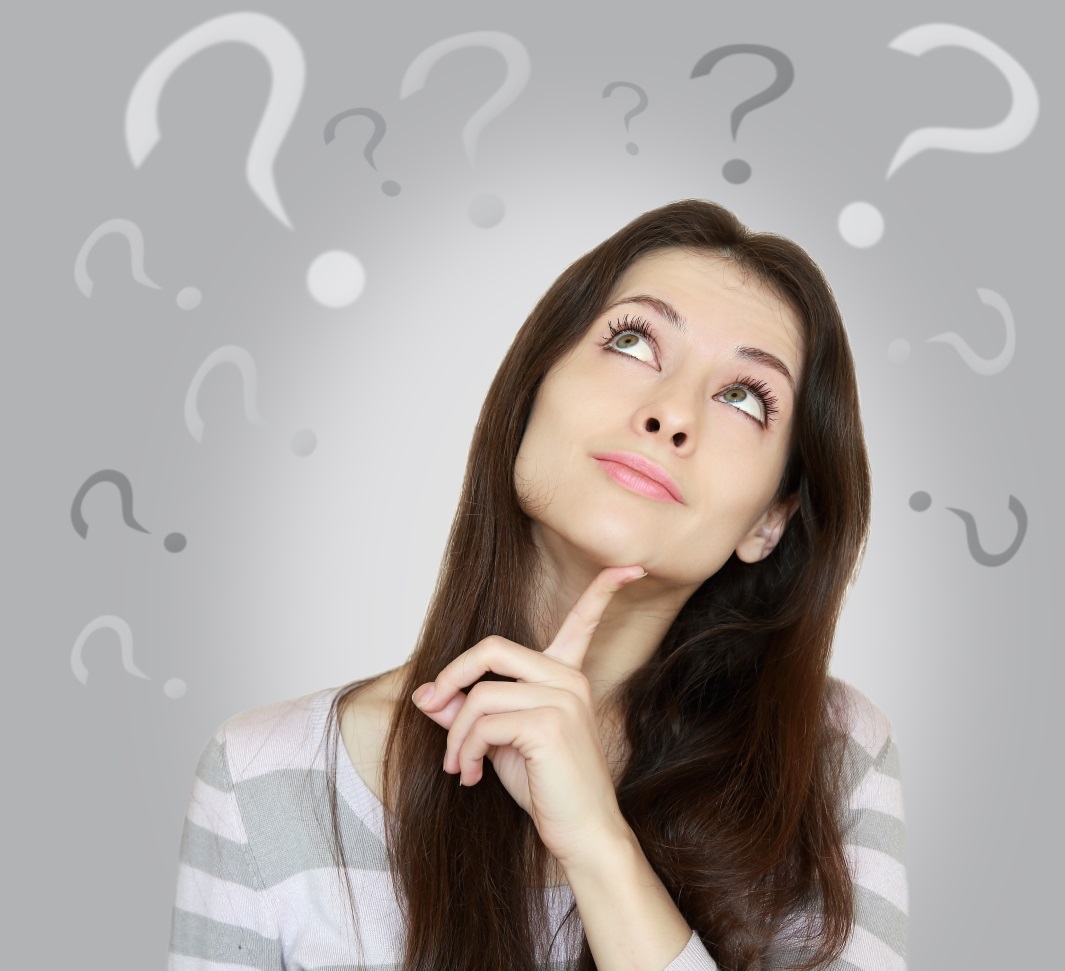 Values are:
What we think is important
What we feel is right and good
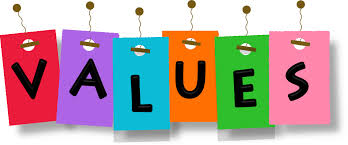 Where do we get our values?
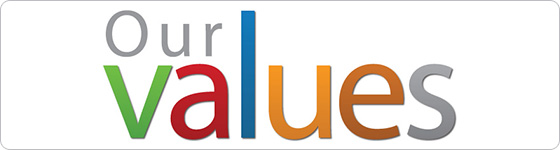 Values come from:
Parents
Friends
Culture
Church
Media
Society
Assignment: My Personal Coat of Arms
What you like about yourself
Your greatest achievement
Your most prized possession
What you value most in life
A symbol of your personality
Three words to be remembered by
Some samples
Example of a Student Coat of Arms
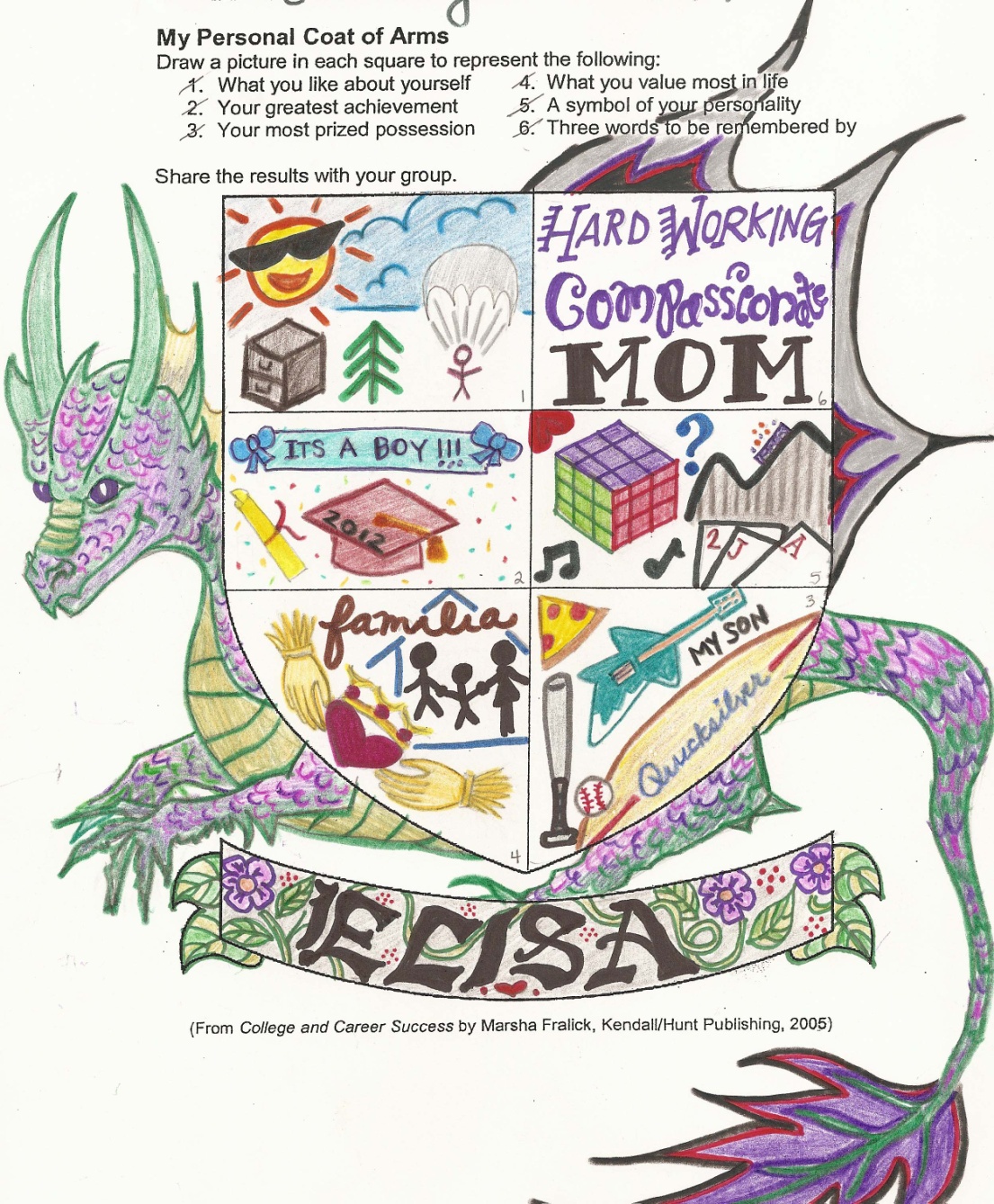 Example of a Student Coat of Arms
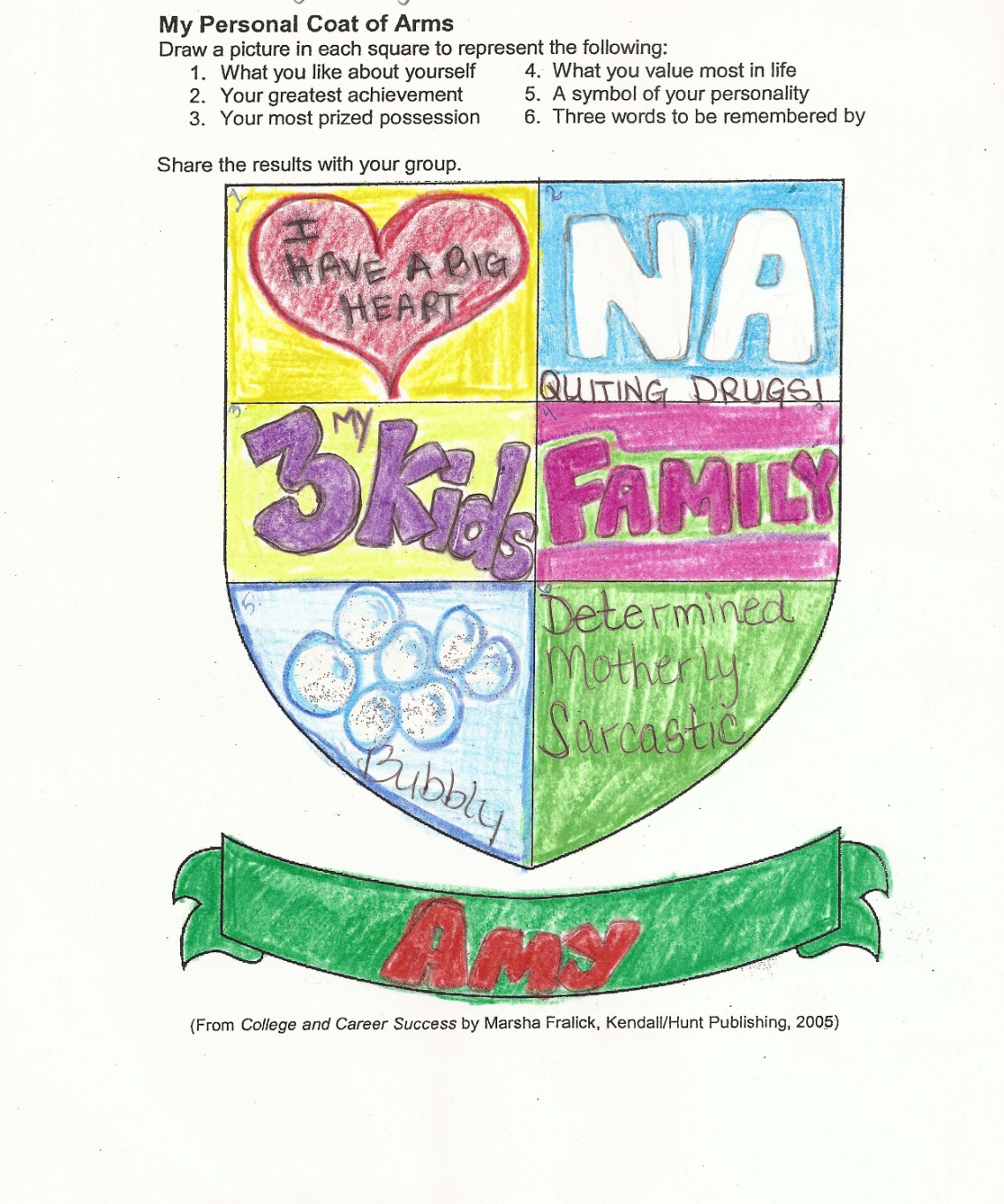 Example of a Student Coat of Arms
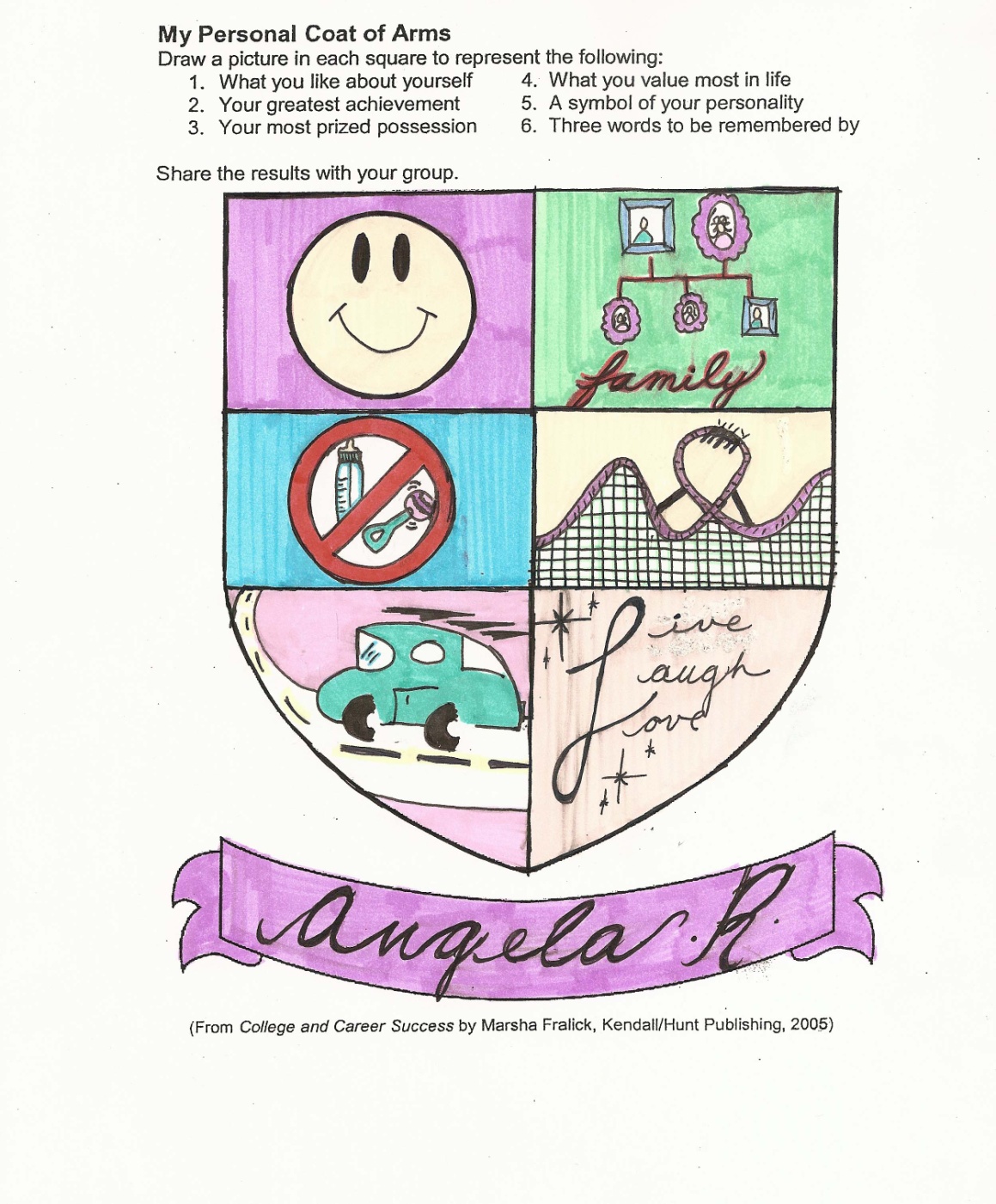 Complete:Assessing Your Personal Values Share your highest value with the classComplete: Summing Up Values
Career Trends 2019-2029
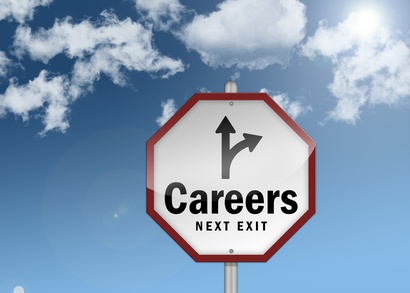 Flexibility and Working from home
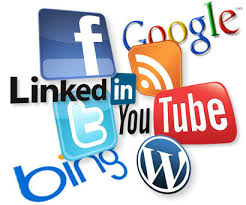 Diversity
Productivity and profits are increased when a diverse group of people feel appreciated and work together.
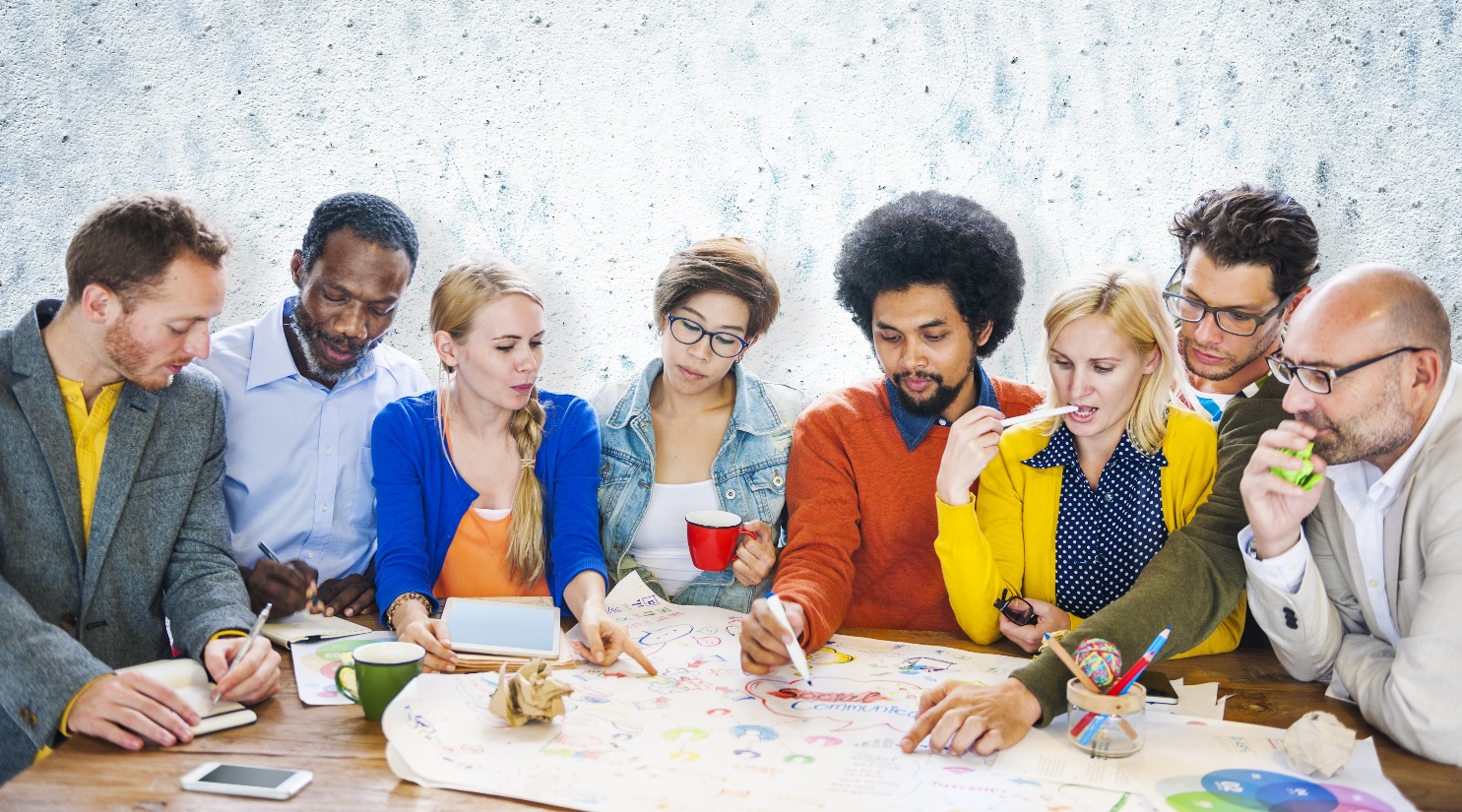 Preference for Soft Skills
Careers of the Future: Business
Finance
Investments
Taxes
Entrepreneurship and small businesses
E-commerce
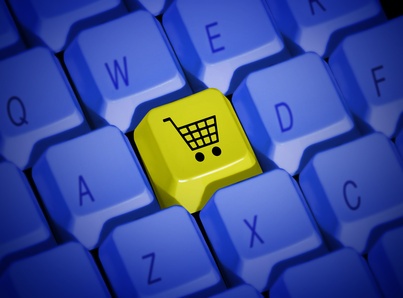 Globalization
Speak different languages
Study international business
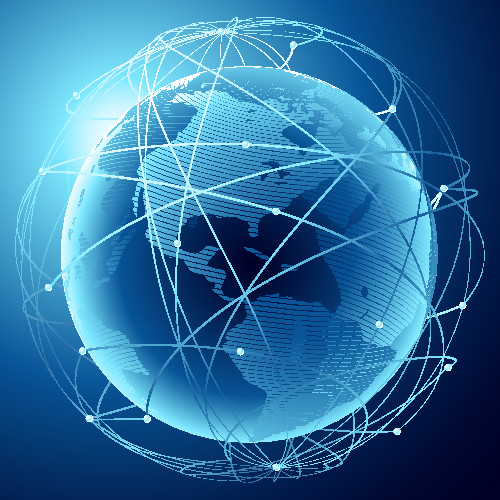 Going Green!
Efficient use of energy
Renewable sources of energy
Preserving the environment
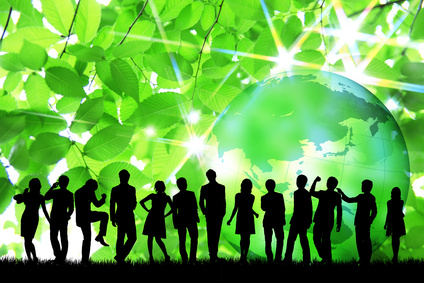 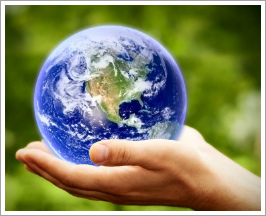 Environmental Science
Conserve water
Control pollution
Manage global warming
Produce food
Energy Shortages
Recycling
Alternative energy
Concerns about global warming and climate change
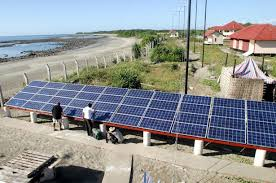 Going Green!
As fossil fuels are depleted, look for more:

Wind turbines
Solar panels
Biofuels
Emphasis on sustainability
Taking care of the environment
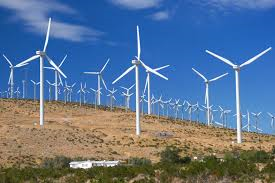 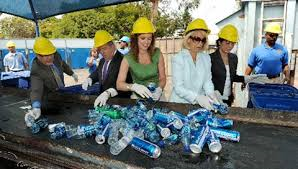 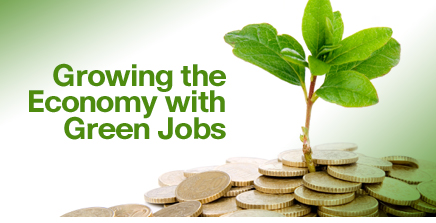 Green Jobs
Environmental lawyer
Green architect
Sustainability consultant
Marine biologist
Environmental technician
Energy efficiency    specialist
Organic farmer
Compliance manager
Product engineer
Wind energy engineer
Solar Engineer
Higher Earnings in STEM Occupations
Research
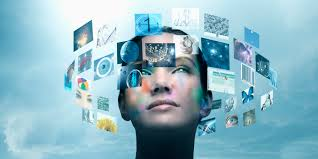 Engineering
Chemistry
Engineering
Biology
Biotechnology

Requires advanced degrees
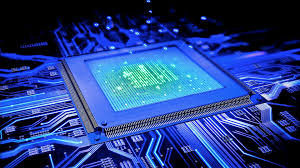 Technology
Information and technology workers are the largest group of workers in the U.S.
Mismatch between workers and jobs
More workers needed in scientific and technical fields
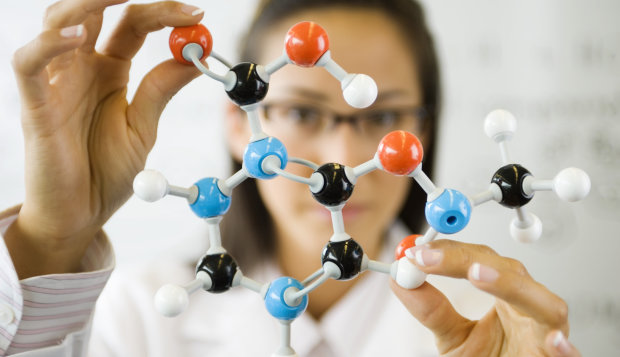 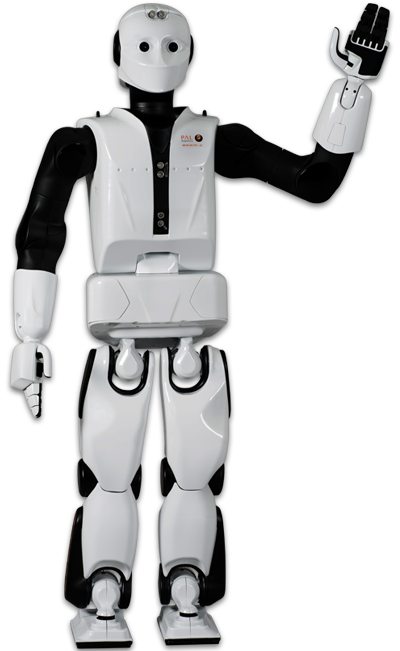 Automation
Robots will do the work
Engineers and technicians will be needed to design and maintain the robots
Increased Need for Education
Increasing Opportunities
Largest Numerical Openings
Registered nurses
Home health aides
Customer services rep
Food preparation workers
Personal and home care aides
Retail salespersons
Office clerks
Accountants and auditors
Nursing aides, orderlies
Postsecondary teachers
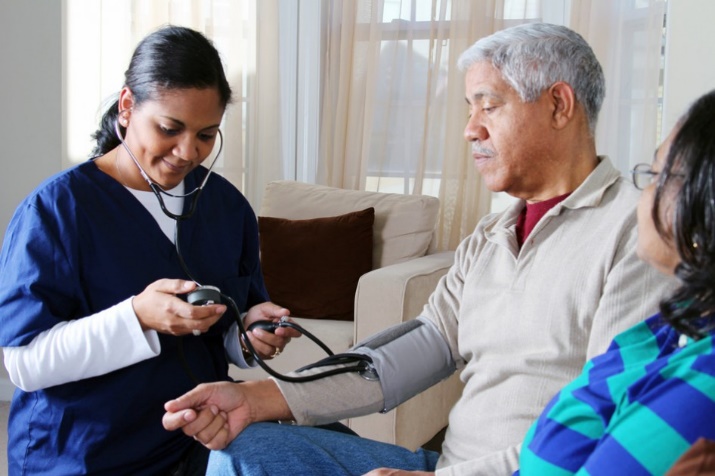 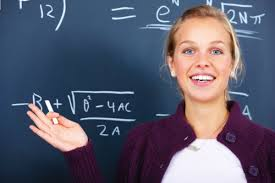 Increased Opportunities in Healthcare
Most of the new jobs will be in healthcare.
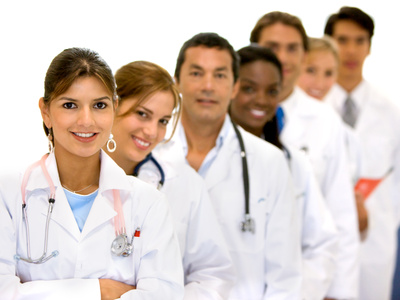 Employment Growth
Service Occupations in Demand
Health Care
Business
Education
Finance
Insurance
Real Estate
Transportation
Communication
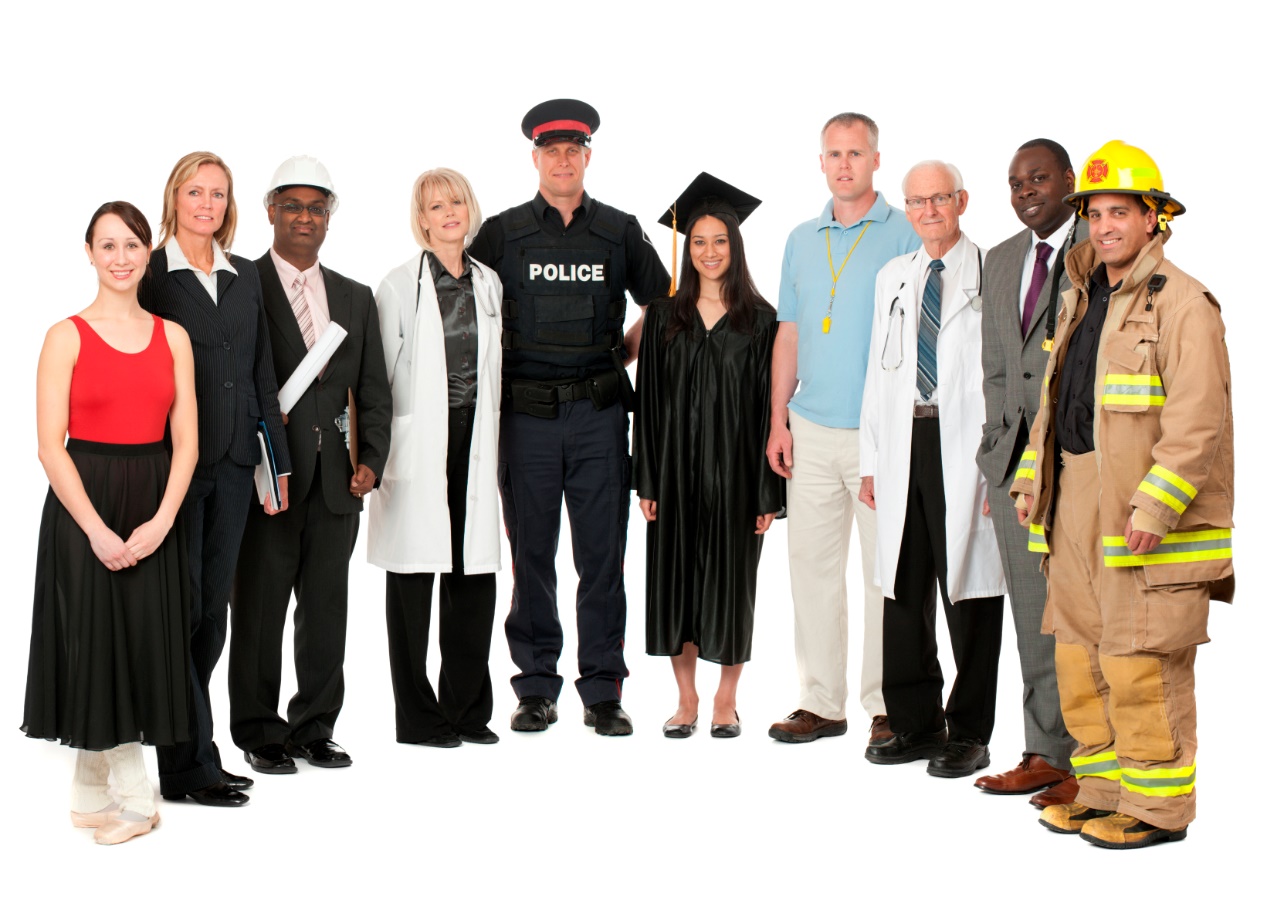 Mental Health
Because of increasing violence, we are starting to realize the importance of mental health
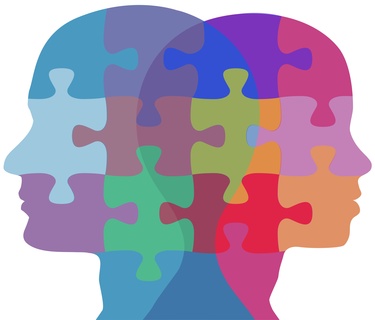 Artificial Intelligence
Enables computers to approximate human thought
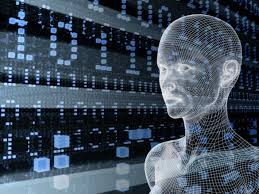 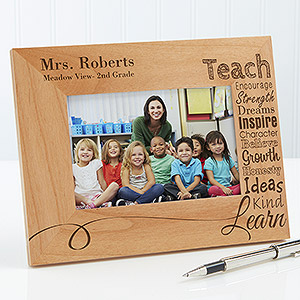 Teaching
As older teachers retire, there will be an increasing need for teachers.
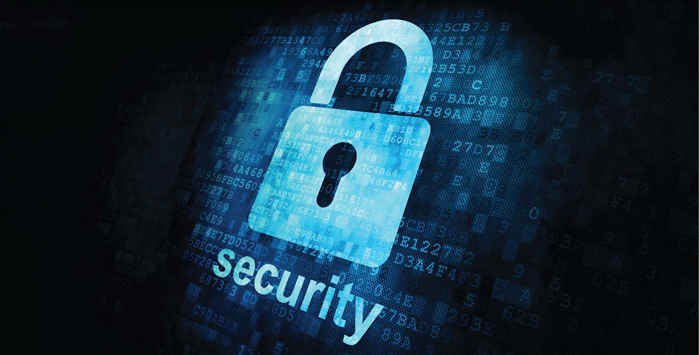 Security
Law enforcement
Intelligence
Forensics
International relations 
Foreign affairs
Security administration
The TruTalent Skills AssessmentRate Your Skills for SuccessIn the workplace
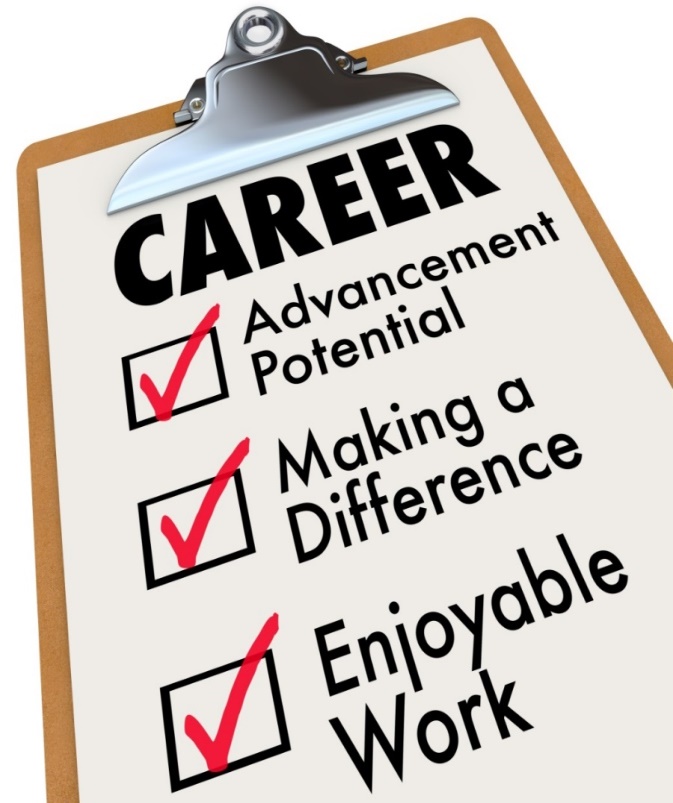 Other Factors in Choosing a Major
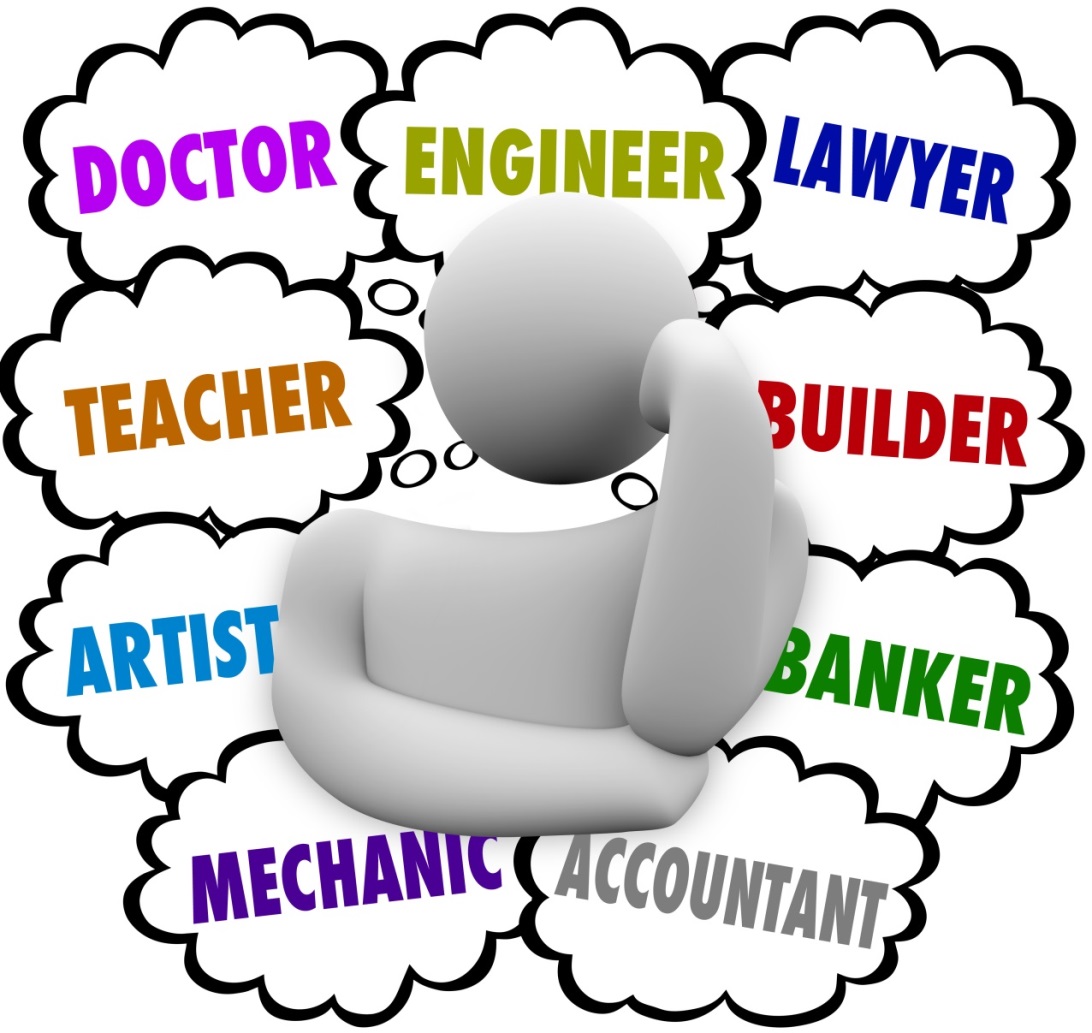 Career Research
Once your have completed the assessments, you may have several job options to consider. 
 
Research the job outlook to find out which  jobs will be available and how much they pay. 

Some students may opt for lower
Paying jobs that serve humanity
and provide personal fulfillment.
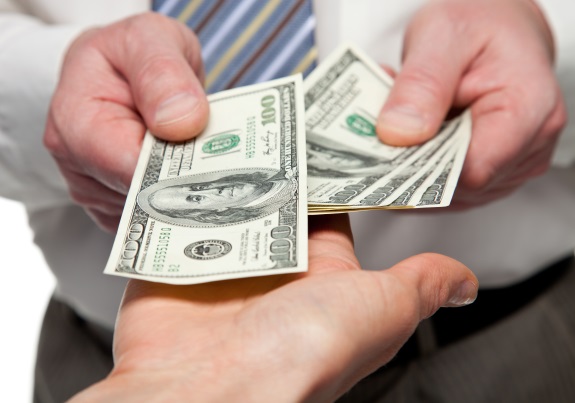 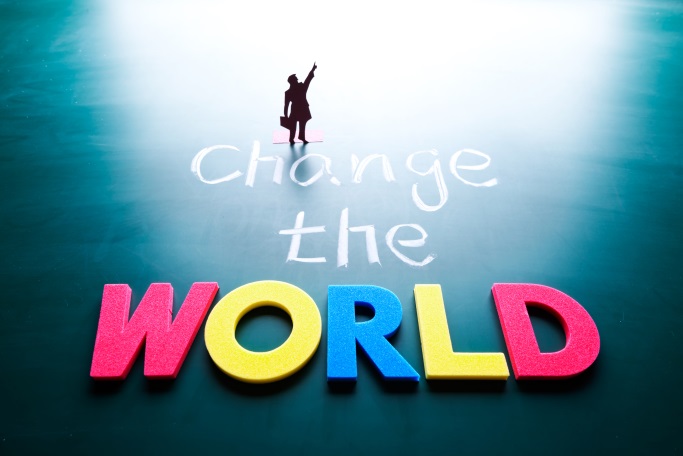 Top Jobs for the Future
Business
Education
Entertainment
Health
Information Technology
Travel/Transportation
Law/Law enforcement
Services
Sports and related
Technology
Trades
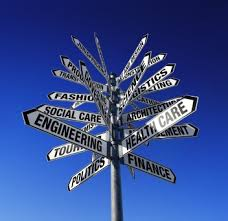 10 Highest Salary Increase
Management Scientific, Technical
Physicians
Computer Systems design
General merchandise stores
Employment Services
Local government
Home health care services
Services for elderly and disabled
Nursing care facilities
Full-service restaurants
10 Fastest Growing
Biomedical engineer
Network systems and data communications analyst
Home health aides
Personal and home care aides
Financial examiners
Medical scientists
Physician assistants
Skin care specialists
Biochemists and biophysicists
Athletic Trainers
10 Highest Salary Increase
Management Scientific, Technical
Physicians
Computer Systems design
General merchandise stores
Employment Services
Local government
Home health care services
Services for elderly and disabled
Nursing care facilities
Full-service restaurants
Top Paying Jobs Require math and science
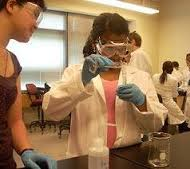 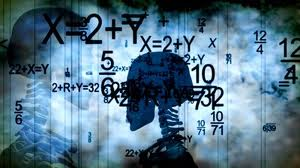 Petroleum Engineering
Electrical Engineering
Accounting
Electrical engineering
Chemical EngineeringAerospace engineeringBioengineeringStatistics
Computer science
Civil engineering
Nursing
Environmental engineering
Construction management
Physics
Economics
Largest Numerical Openings
Registered nurses
Home health aides
Customer services rep
Food preparation workers
Personal and home care aides
Retail salespersons
Office clerks
Accountants and auditors
Nursing aides, orderlies
Postsecondary teachers
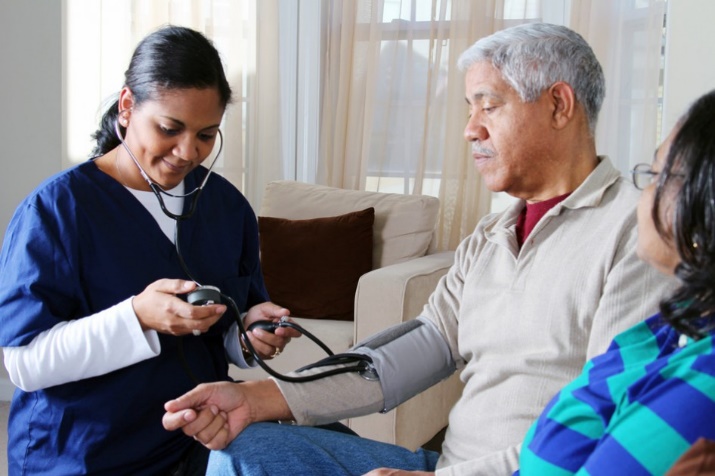 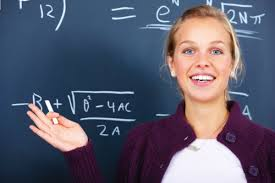 Checklist for a Satisfying Career
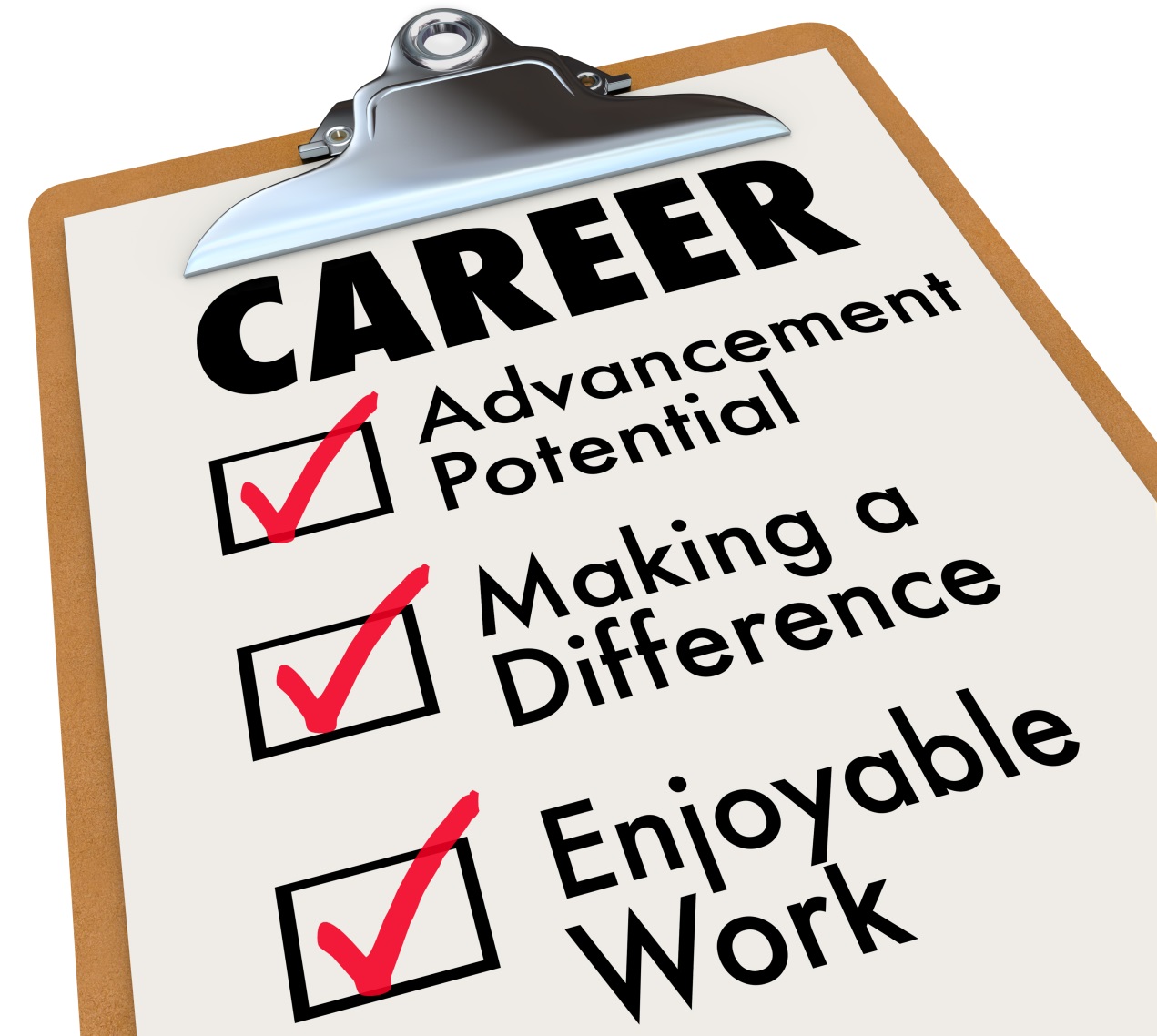 Keys to Success: Find Your Passion
The secret of success is making your vocation your vacation.
                    Mark Twain
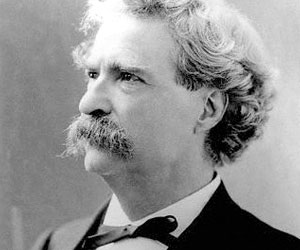 Keys to Success: Find Your Passion
3 Types of Work:
A job (what you do for a paycheck)
A career (personally meaningful work)
A calling (a passionate commitment) 
Martin Seligman says that you know you have found a calling when you are in the stare of flow.  He defines flow as: 
a complete absorption in an activity whole challenges mesh perfectly with your abilities.